第九章圖形識別、匹配與三維影像重建
1
內容
9.1前言
9.2 統計圖形識別
9.3 影像間的匹配對應
9.4 匹配演算法原理
9.5 三維影像重建
9.6 二維影像的深度計算
2
9.1前言
主要介紹統計式圖形識別、角點與關鍵點偵測及特徵表示、匹配和3D重建。
3
9.2 統計圖形識別
貝氏決策理論
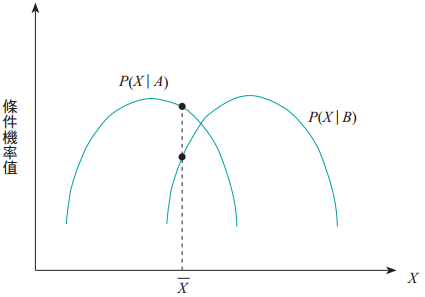 4
此處
。
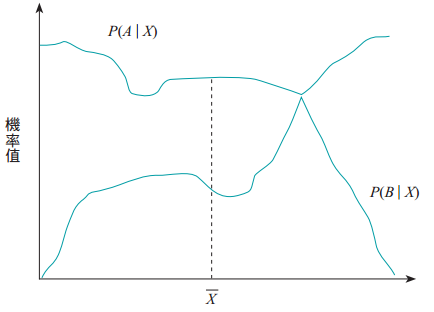 5
識別器
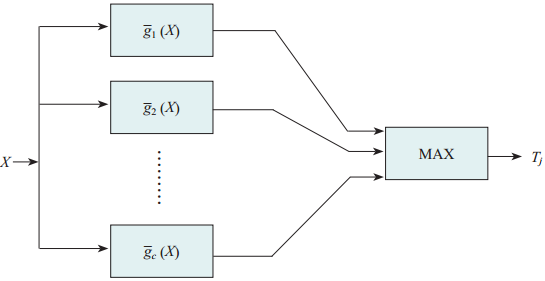 如果            為最大值，             該木頭分類為 Tj
圖9.2.3 識別器示意圖
6
9.3 影像間的匹配對應9.3.1 Harris 角點偵測法
(1)平面：往任何方向移動僅造成小變化
(2)含一條邊：與邊平行的變化量小；反之則大
(3)含角點或獨立點：往任何方向變化皆大
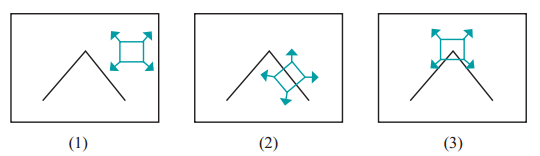 7
令 


利用高斯函數來平滑雜訊的影響，令


綜合灰階梯度變化之影響可表示為
8
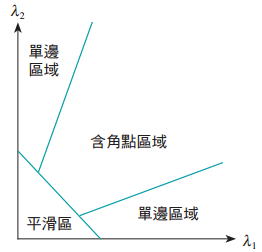 9
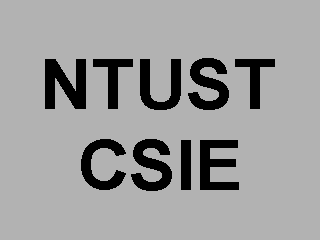 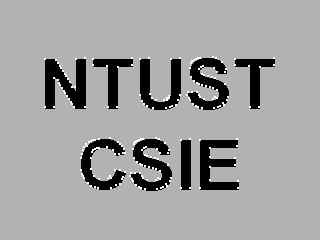 (a)原始影像
(b)找出的角點集
10
9.3.2 SIFT關鍵點偵測法
11
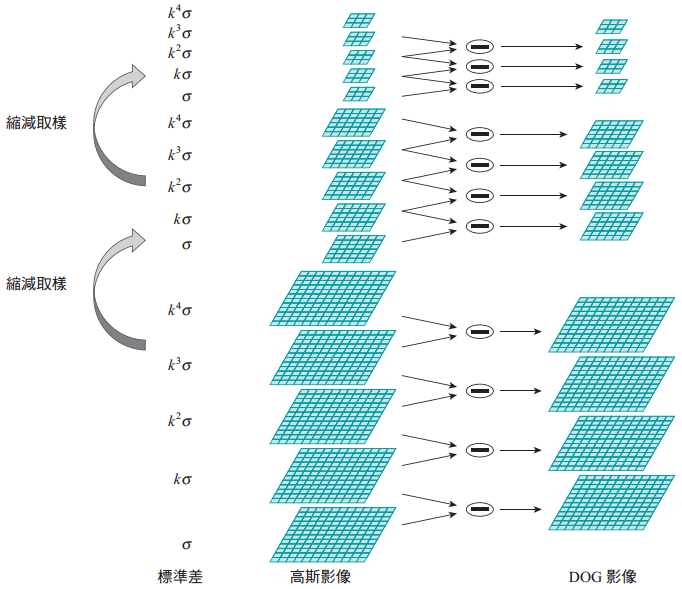 圖9.3.2.1  DOG金字塔
12
考慮每個像素與周圍8個像素及上下層同位置周圍9個像素做比較，如果該像素為極值，則設為候選關鍵點。
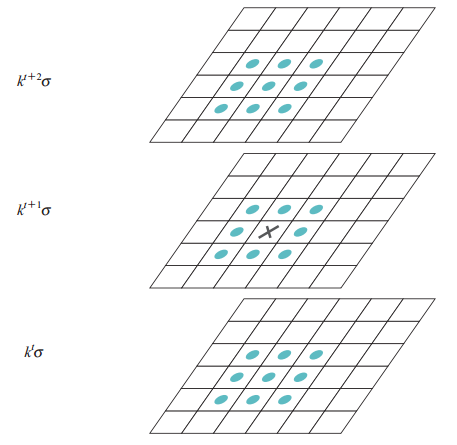 圖9.3.2.2  DOG金字塔找極值
13
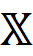 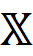 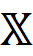 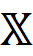 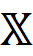 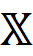 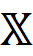 14
15
令          且         ，得到



得判斷式



令          ，若判斷式成立，代表主曲率 (Principal Curvature) 的比值小於10，則此候選關鍵點不在邊上。反之，則為邊上的候選關鍵點，我們將其移除。
16
以剩餘關鍵點為中心的區塊，計算區塊內每個像素的梯度值

              與梯度方向　　　





關鍵點的旋轉不變性(Rotation Invariant)。
17
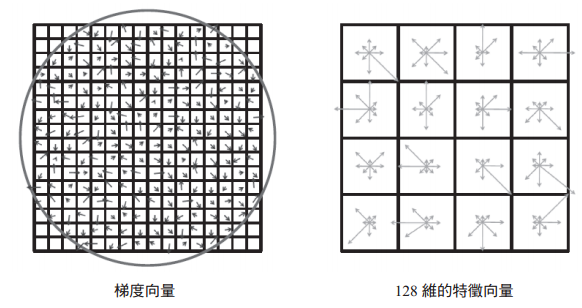 圖9.3.2.3 決定關鍵點的特徵向量
18
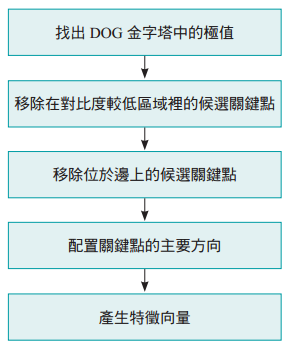 圖9.3.2.4 SIFT流程圖
19
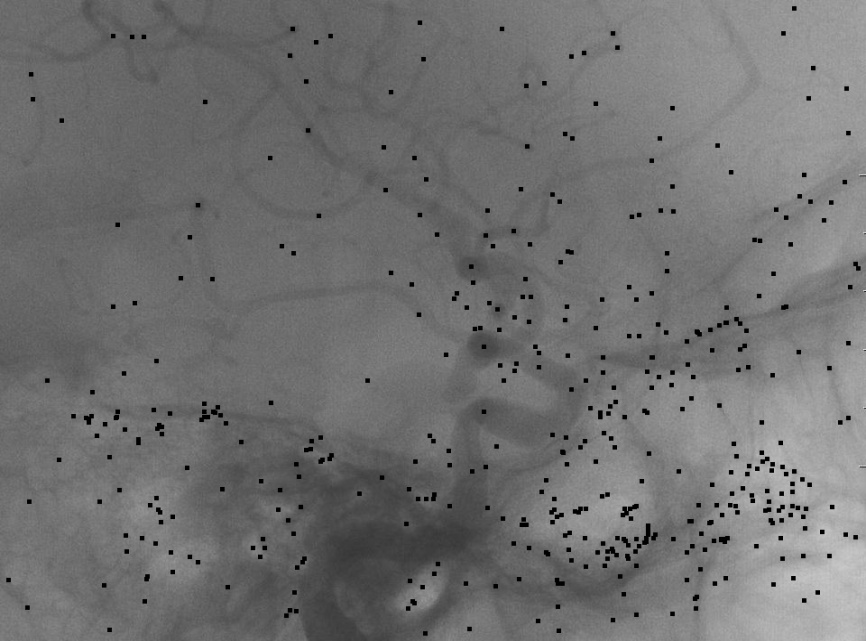 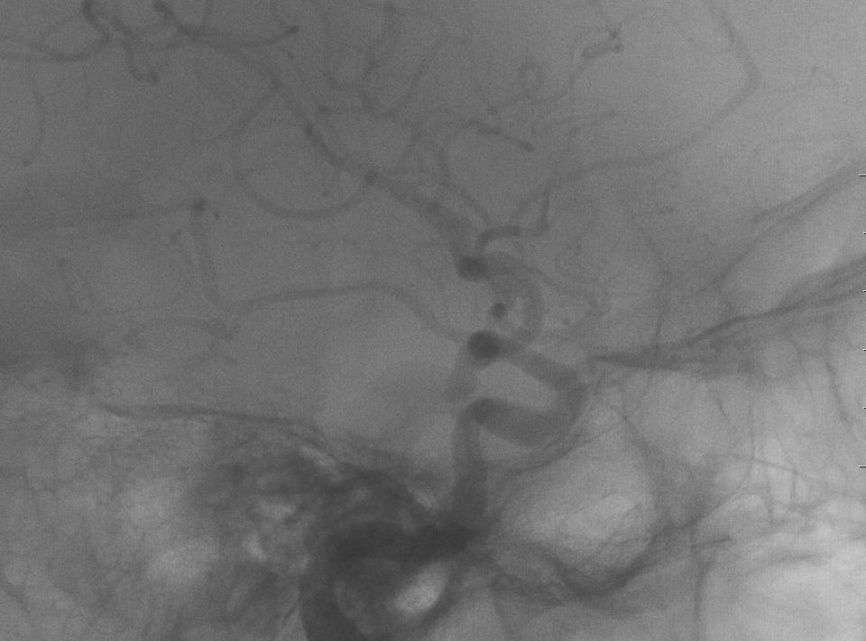 (a) 輸入的腦血管影像
(b) SIFT演算法選取到的關鍵點
圖9.3.2.5
20
9.3.3 點集合匹配法
21
將　和　想像成特徵值。因為視差的關係，　只能與　    範圍內的特徵進行匹配。
9.4 匹配演算法原理9.4.1 動態規劃式的BSSC解法
BSSC(Banded String-to-String Correction)之目的是在樣本和正本之間找出最匹配的對應點。
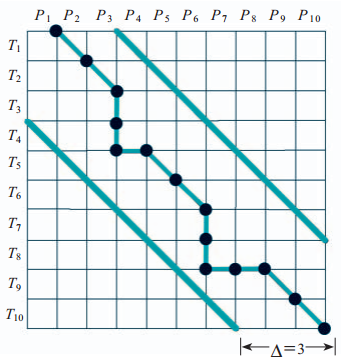 例子：
樣本=
正本=
圖9.4.1.1 匹配結果
22
圖9.4.1.1一共含有下列十四個運算
(1) I(   )=P1    (2)R(T1)=P2    (3)R(T2)=P3     (4)D(T3)=      (5)D(T4)=    
(6) I(   )=P4    (7)R(T5)=P5    (8)R(T6)=P6     (9)D(T7)=      (10)D(T8)=   
(11)I(   )=P7   (12) I(   )=P8   (13)R(T9)=P9   (14)R(T10)=P10
a　 b，R(a)=b的花費定為1
a = b，R(a)=b的花費定為0
匹配算子
取代算子R 
刪除算子D  D(a)=    的花費定為1
插入算子I  I(   )=a的花費定為1
23
動態規劃核心式子
BSSC的時間複雜度為
24
i
1
2
3
4
5
6
7
8
9
10
P [i]
a
c
a
c
a
a
a
c
a
c
J [i]
0
0
1
2
3
1
1
2
3
4
9.4.2 KMP演算法
P[3]=a=P[1] J[3]=1
P[3…5]=aca=P[1…3] J[5]=3
P[7…10]=acac=P[1…4] J[10]=4
T [ ]=cccacacaaacaccaa
KMP字串匹配演算法
KMP的時間複雜度為O(m + n)
25
9.5 三維影像重建9.5.1 稠密式視差估測
(Dense Disparity Estimation)
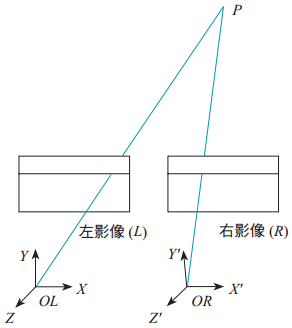 問題定義
　 稠密式視差估測是在L上的所有像素中和R上的所有像素中找到一個對應。
二階段式的分割與克服方法
圖 9.5.1.1 稠密視差估測示意圖
26
第一階段的分割與克服方法1. 利用測邊法得到該列的主要邊點集或較具特徵的點集合：
L上第 N/2 列中的主要特徵集可表示為：
R上第 N/2 列中的主要特徵集可表示為：
2.         和       的匹配工作
其中
27
圖 9.5.1.2           和          的匹配
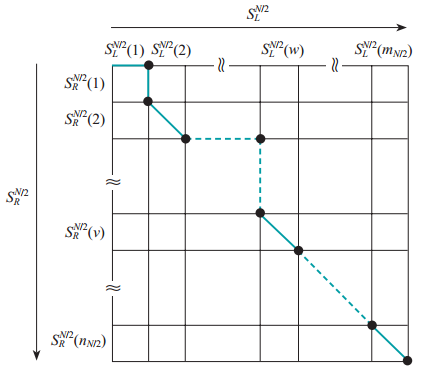 取代算子：
其中
28
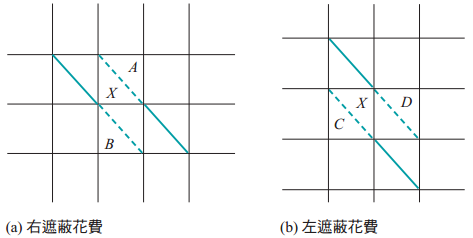 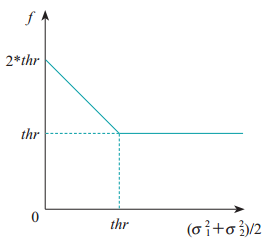 圖 9.5.1.3 右遮蔽花費和左遮蔽花費示意圖
3. 加入消去法則
若兩兩匹配位置的差，形成之序列為                         ，則 -2      的視差偏移不太正常，可以予以去除。假設在               列時的平均視差偏移序列為                    。若新進來的視差偏移序列為                          ，則 16 的視差偏移可予以去除。
29
第二階段的分割與克服方法
在第二階段中進一步找出個別的像素配對
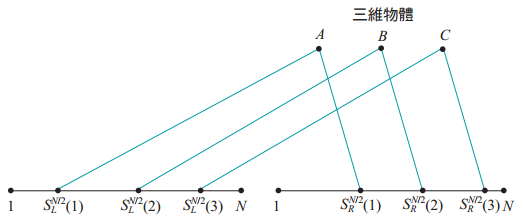 圖9.5.1.4 二子區間匹配
30
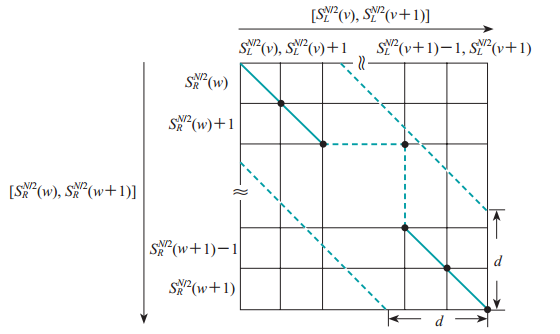 圖9.5.1.5 對應的BBSC搜尋空間
31
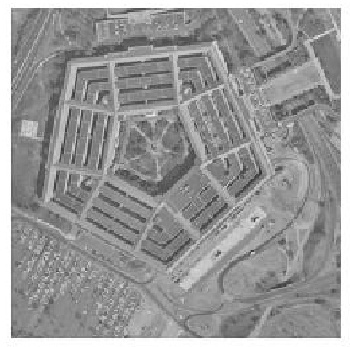 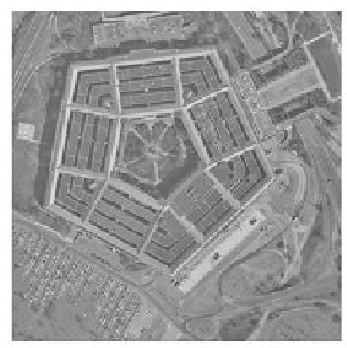 圖9.5.1.6 輸入的二張影像
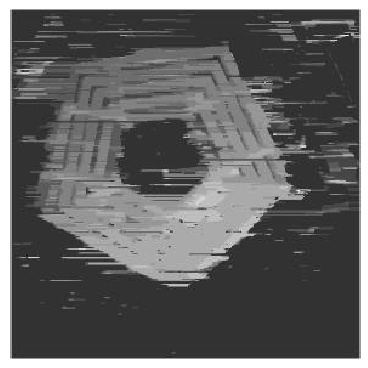 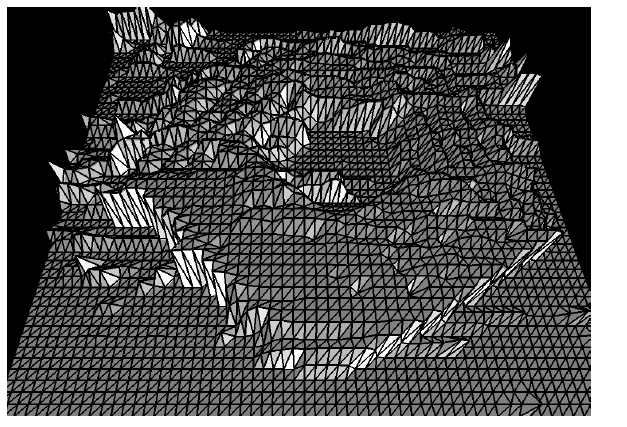 圖9.5.1.8 
重建後的三維
五角大廈圖
圖9.5.1.7 
得到的視差圖
32
9.5.2 相機校正
33
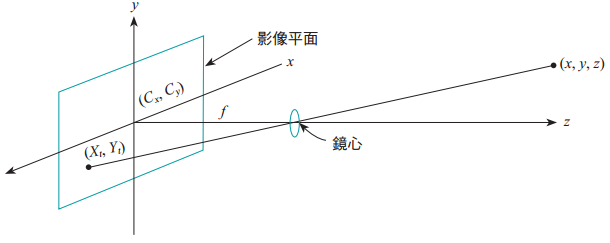 圖 9.5.2.1 相機座標系統和影像座標系統
34
35
36
37
38
令



則旋轉矩陣可改寫成




利用    中每一行向量與列向量為單位長，可得下式







其中                                  。
39
40
41
9.6 二維影像的深度計算
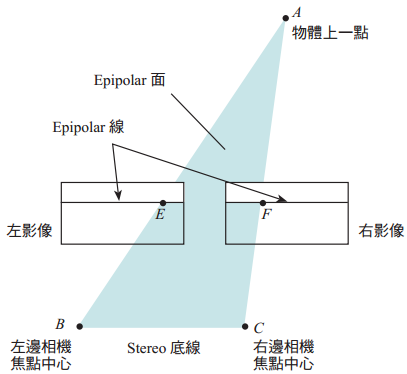 圖9.6.1  Epipolar面
42
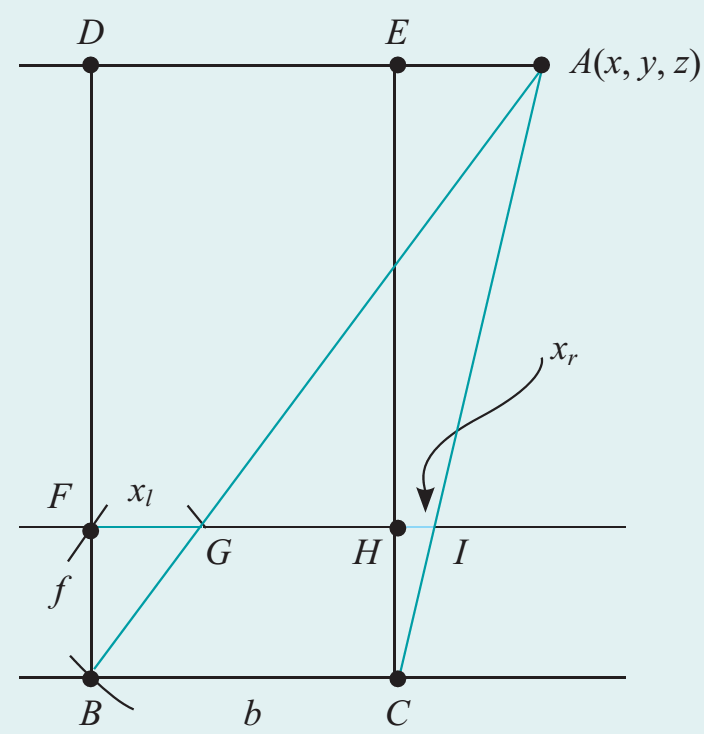 43
44